CONOPS 2017:  NWS Post-Launch Plans for GOES-R
Matt Seybold (OSPO/SPSD)
GOES-R Data Operations Manager
& PRO Team Lead

NOAA Satellite Proving Ground and User Readiness Meeting
May 9, 2016
5/9/2016
NOAA Satellite PG/User Readiness, May 2016
1
Ken asked – How does NWS IOC line up?
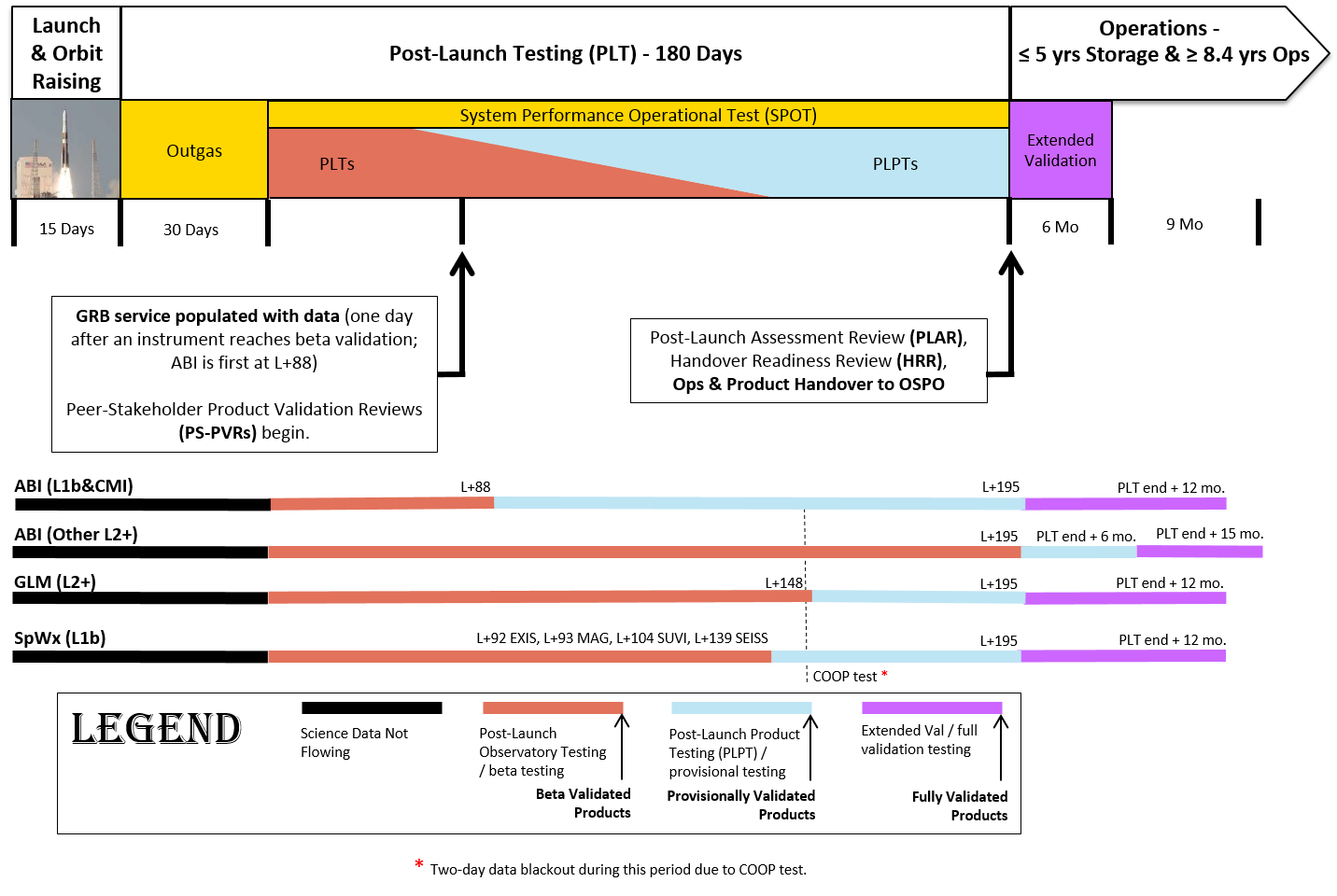 External Distribution
L+88 Days
Operations Handover
L+6 Months
East/West Assignment
L+12 Months
Internal Flow
L+15 Days
NWS IOC for GOES-R
5/9/2016
NOAA Satellite PG/User Readiness Meeting, May 2016
2
Ken also asked – What is IOC for all baseline products (shown by Mike Johnson)?
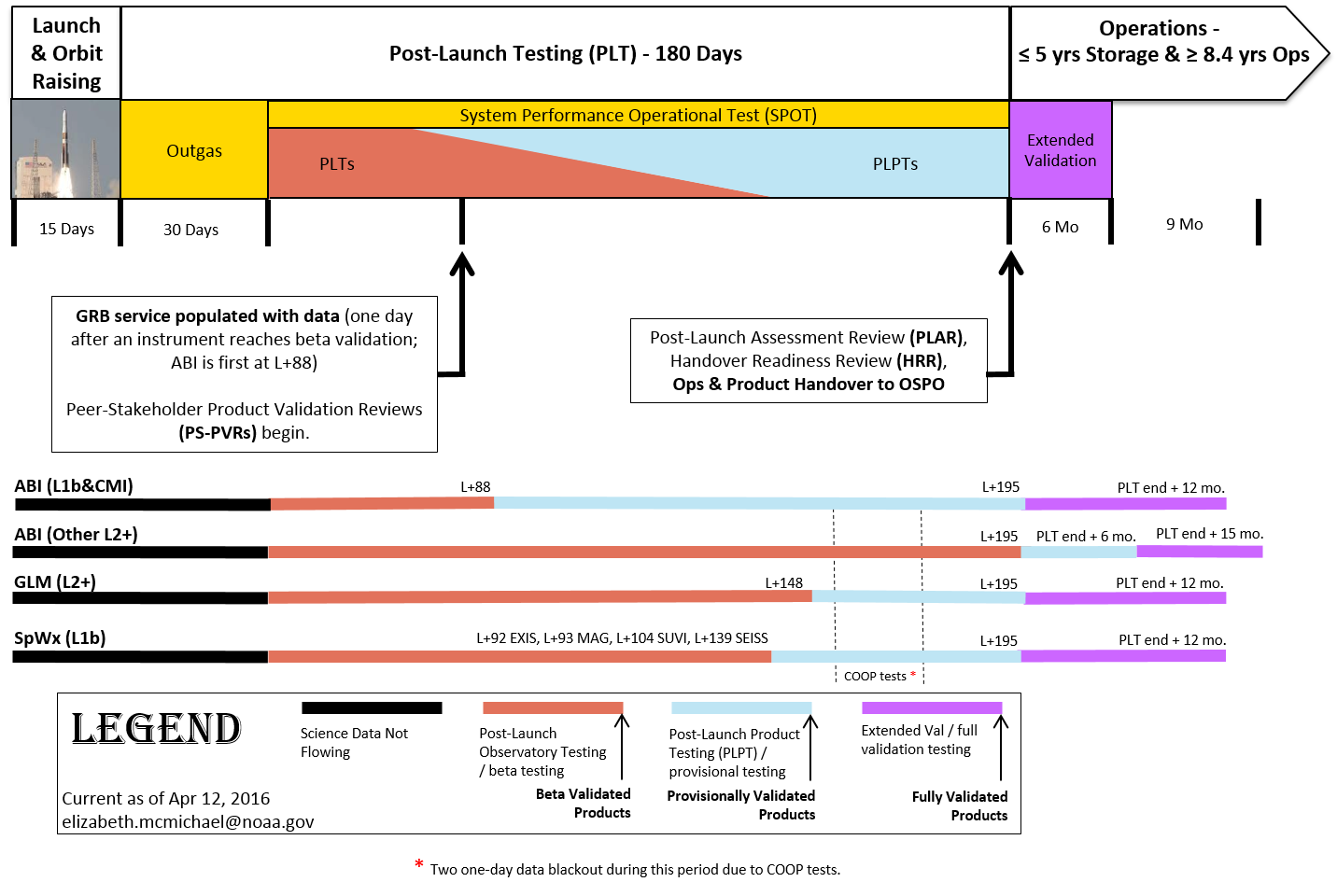 External Distribution
L+88 Days
Handover Readiness
Review (HRR) &
Operations Handover
L+6 Months
East/West Assignment
L+12 Months
Internal Flow
L+15 Days
No later than L+6 Months
Declaration of Maturity 
Milestones occurs at 
Peer-Stakeholder Product
Validation Reviews (PS-PVRs)
5/9/2016
NOAA Satellite PG/User Readiness Meeting, May 2016
3
Frank asked – Can we get data prior to L+88?
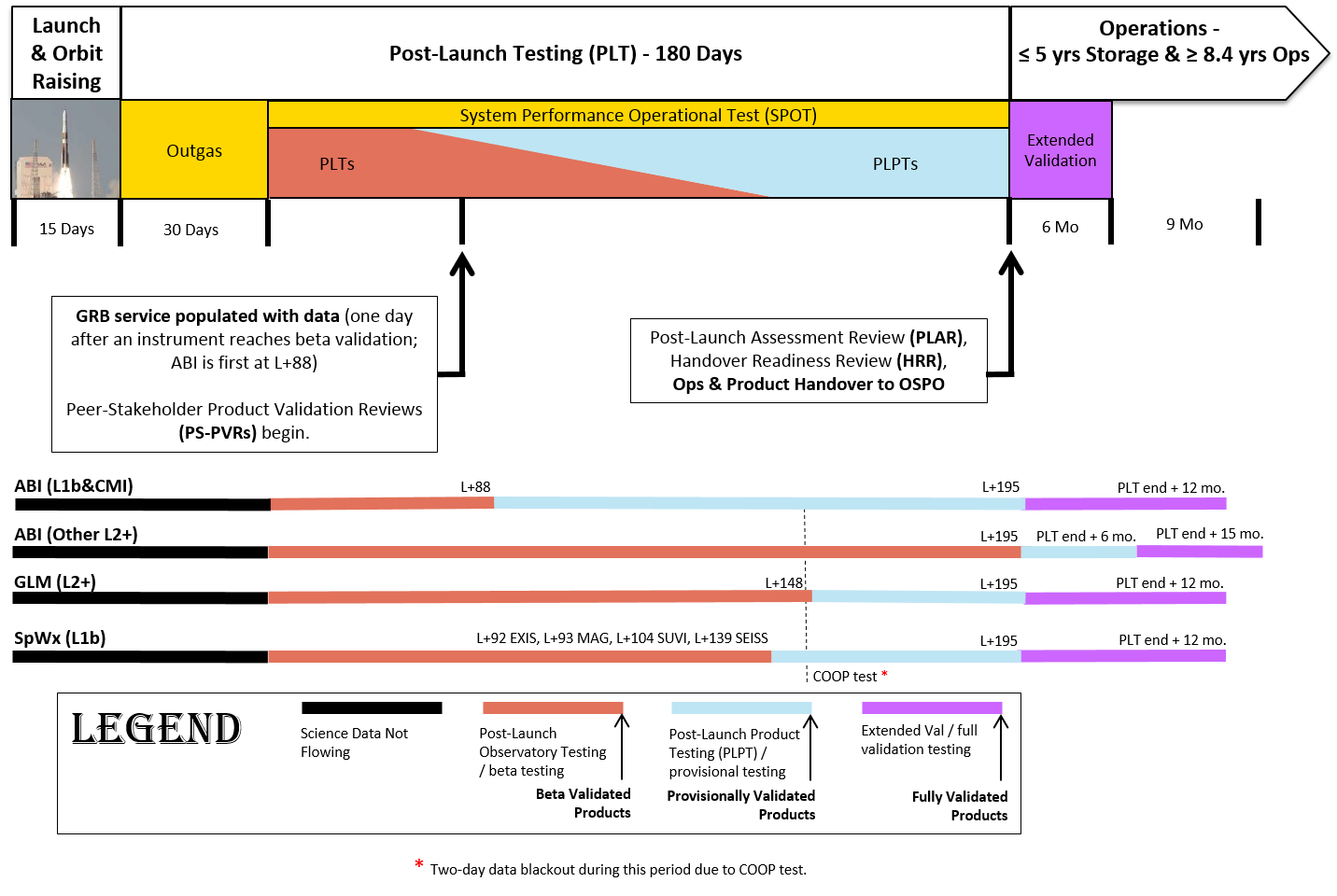 External Distribution
L+88 Days
Operations Handover
L+6 Months
East/West Assignment
L+12 Months
Internal Flow
L+15 Days
No.  Only data flow testing activities prior to L+88.  
Remember, GOES-East and GOES-West are still operational and GOES-14 is in standby.
Only one potential exception, with four criteria:
Hazardous event with certain impact to life and property
NWS shows GOES-R data are uniquely qualified to add value
NWS has tolerance for the caveats associated with uncertified data
No potential compromise to health & safety of satellite by pausing PLT
5/9/2016
NOAA Satellite PG/User Readiness Meeting, May 2016
4
When are data unavailable during PLT?
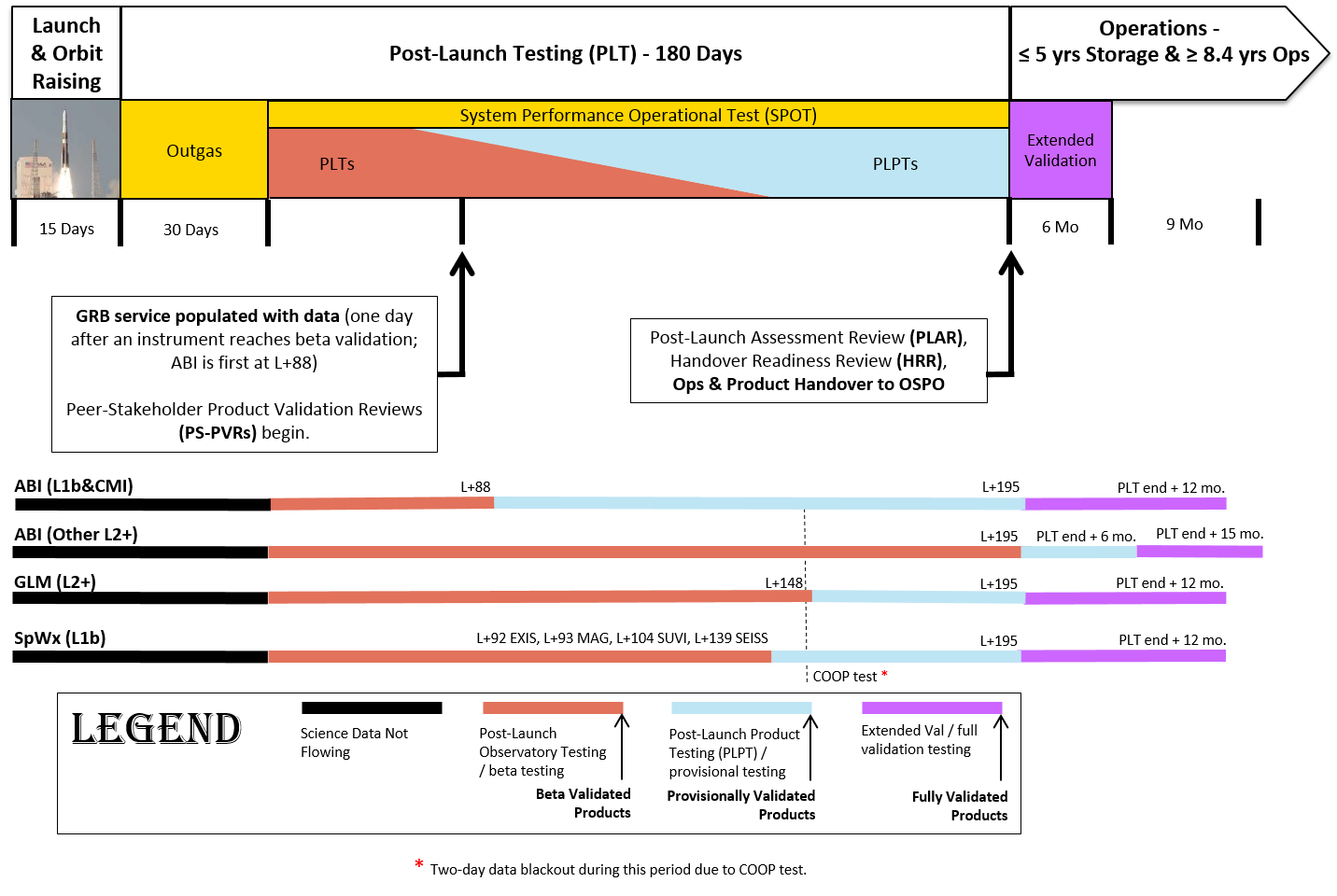 External Distribution
L+88 Days
Operations Handover
L+6 Months
East/West Assignment
L+12 Months
Internal Flow
L+15 Days
There is a notional Schedule of Events (SOE) for tests during the PLT phase
Between L+88 and Operations Handover, tests which will interrupt the flow of data will be announced via GOES-R notifications to NWS
After Operations Handover, interruptions will be communicated via ESPC Notifications
5/9/2016
NOAA Satellite PG/User Readiness Meeting, May 2016
5
BACKUP
4/27/2016
GOES-R Summit, Spring 2016
6
Data Release Strategy
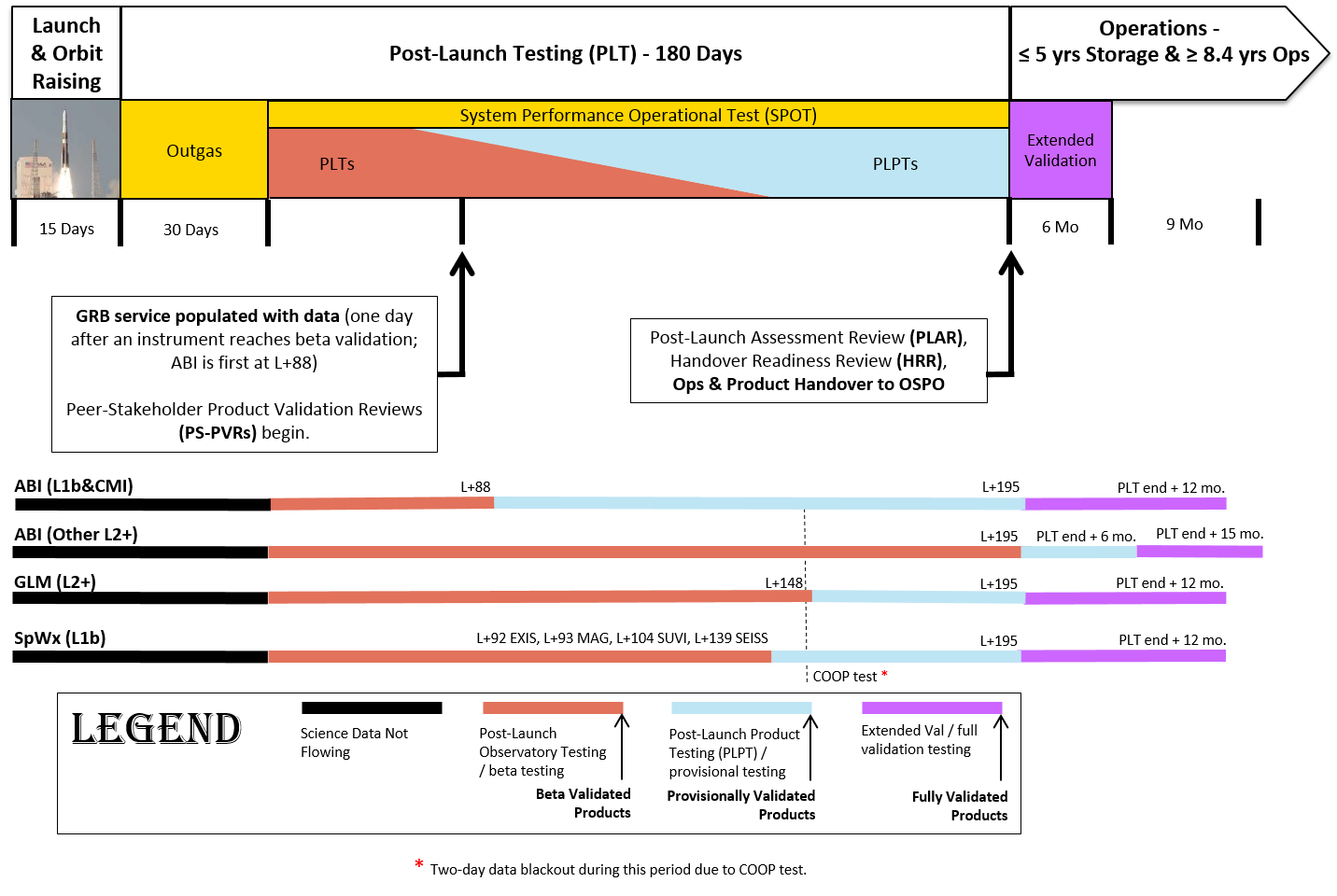 Ground Segment internal flow of instrument data:  Commences upon completion of each instrument’s outgassing
Data will flow for path integrity test purposes to PDA and AWIPS
Data will flow for instrument vendor and CWG Cal/Val purposes to LZSS
Data will not be released from LZSS, PDA, AWIPS to any other downstream consumers other than instrument vendors, CWG, and CLASS.  The Unique Payload Services (GRB, HRIT/EMWIN, DCS) will also not yet distribute data.
First media image(s) for ABI will be released after Orbit Raising and initial image navigation and radiometric assessment
5/9/2016
NOAA Satellite PG/User Readiness Meeting, May 2016
7
Data Release Strategy
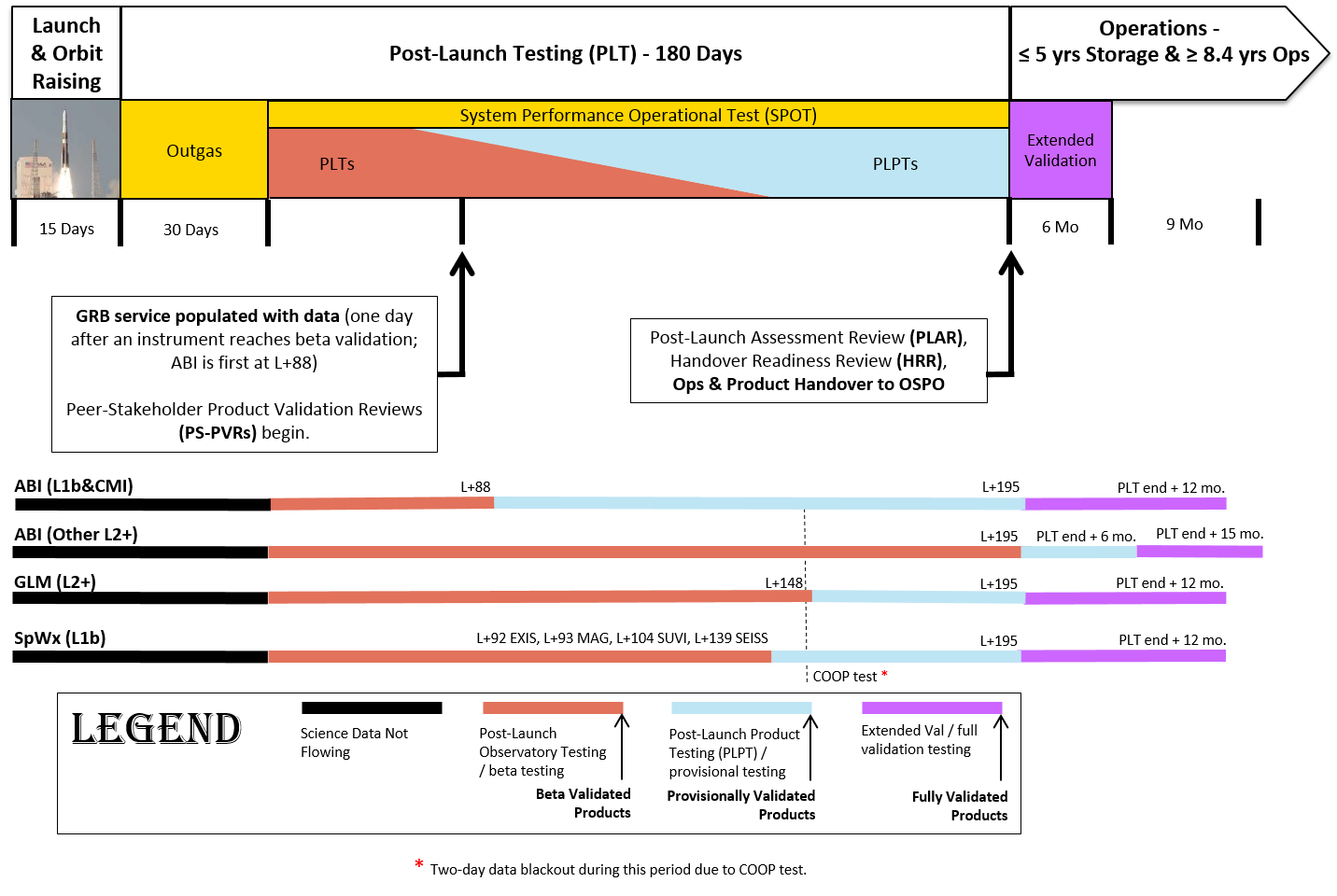 Internal Flow
External product distribution (PD):  Commences upon completion of each instrument’s Post-Launch Tests (data will have Beta Maturity)
Unique Payload Services [GRB, HRIT/EMWIN, DCS] will be populated
LZSS, PDA, AWIPS will flow data to their respective, integrated, downstream consumers
Estimated dates for completion of each instrument’s Post-Launch Tests:
ABI @ L+88,   EXIS @ L+92,   MAG @ L+93,   SUVI @ L+104,   SEISS @ L+139,   GLM @ L+148
5/9/2016
NOAA Satellite PG/User Readiness Meeting, May 2016
8
Data Release Strategy
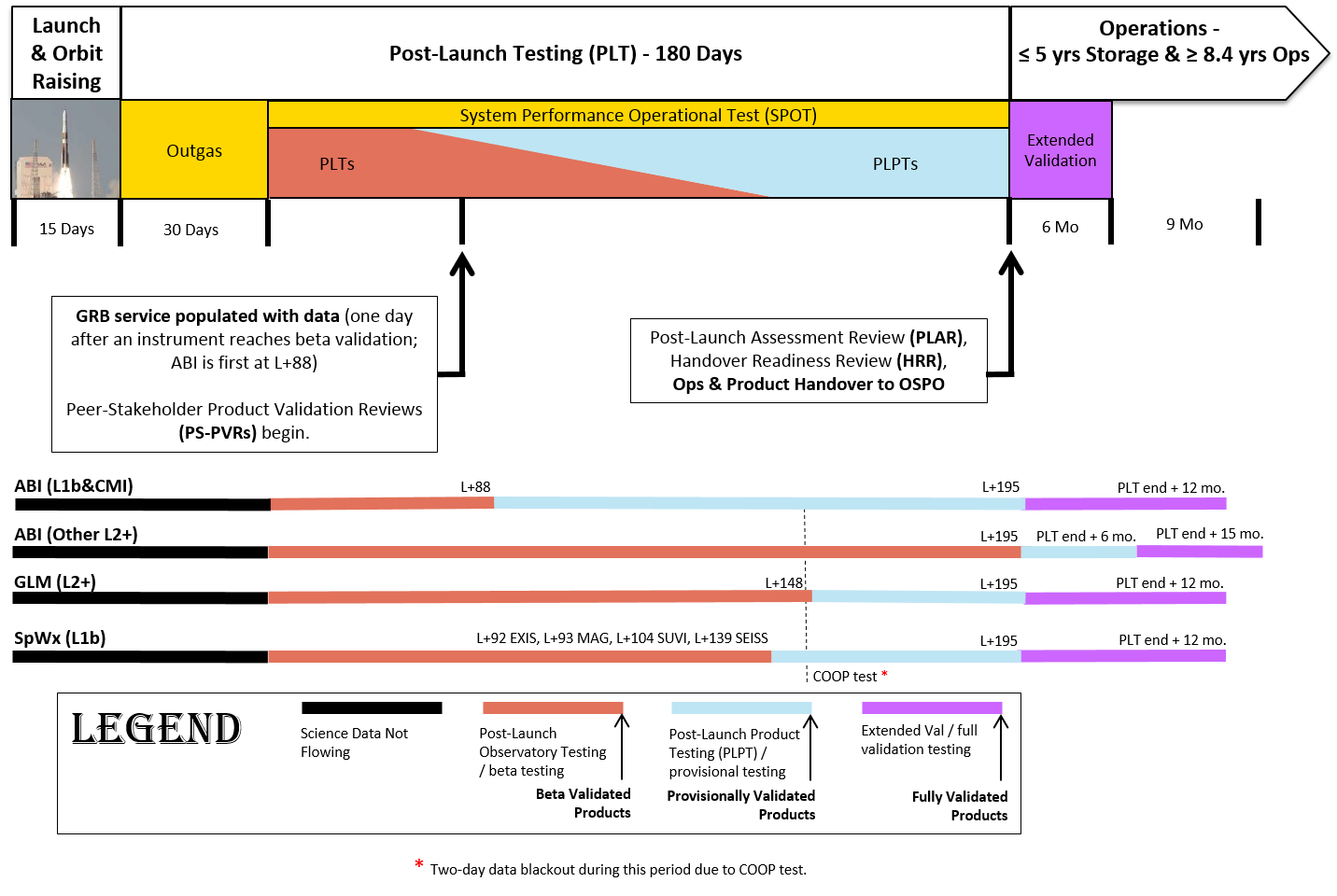 External Distribution
Internal Flow
Operations Handover from GOES-R to OSPO:  L+6 Months
5/9/2016
NOAA Satellite PG/User Readiness Meeting, May 2016
9
Data Release Strategy
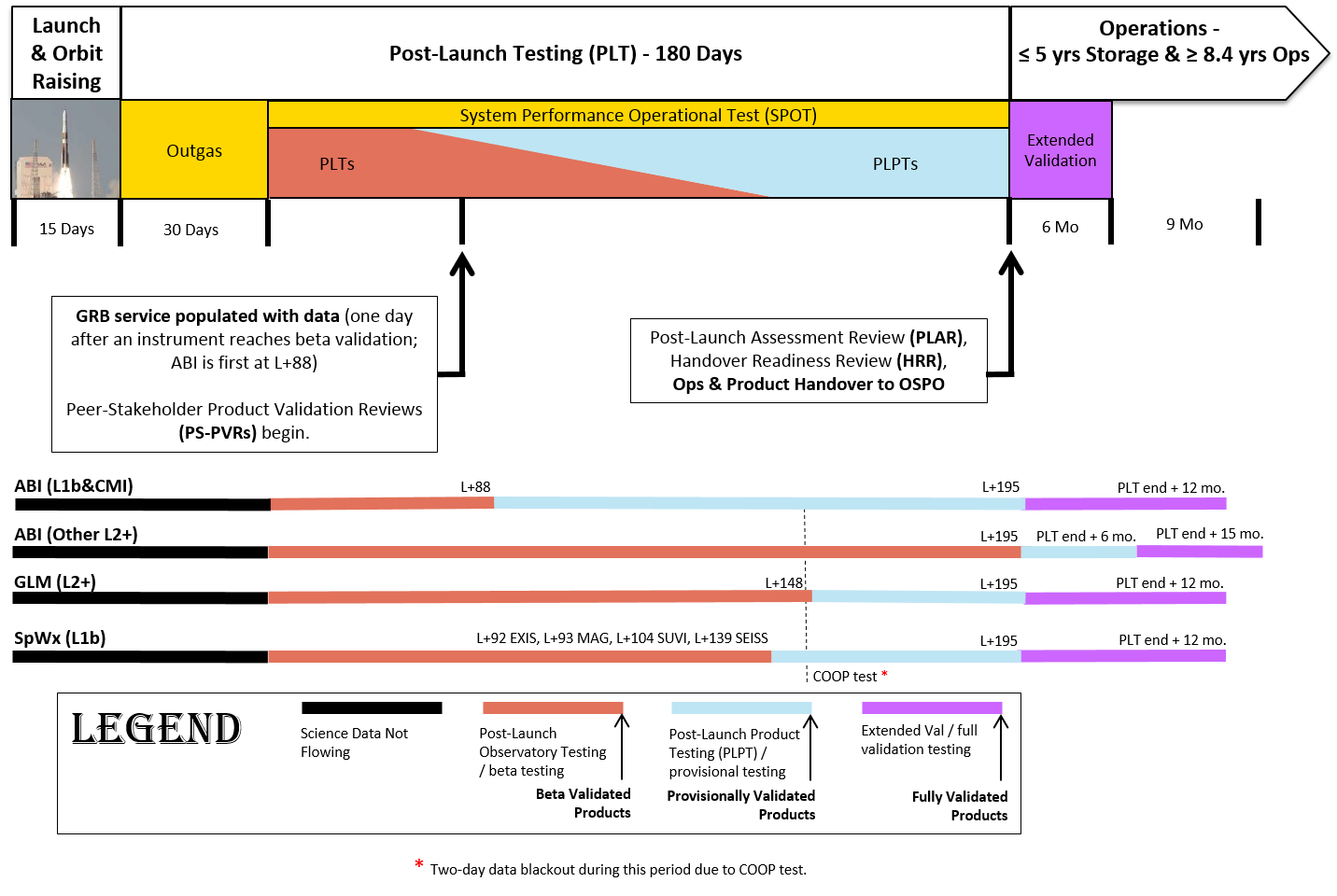 External Distribution
Operations
Handover
Internal Flow
GOES-R Assignment to East or West Position:  L+12 Months
5/9/2016
NOAA Satellite PG/User Readiness Meeting, May 2016
10
Recap:  Data Release Strategy
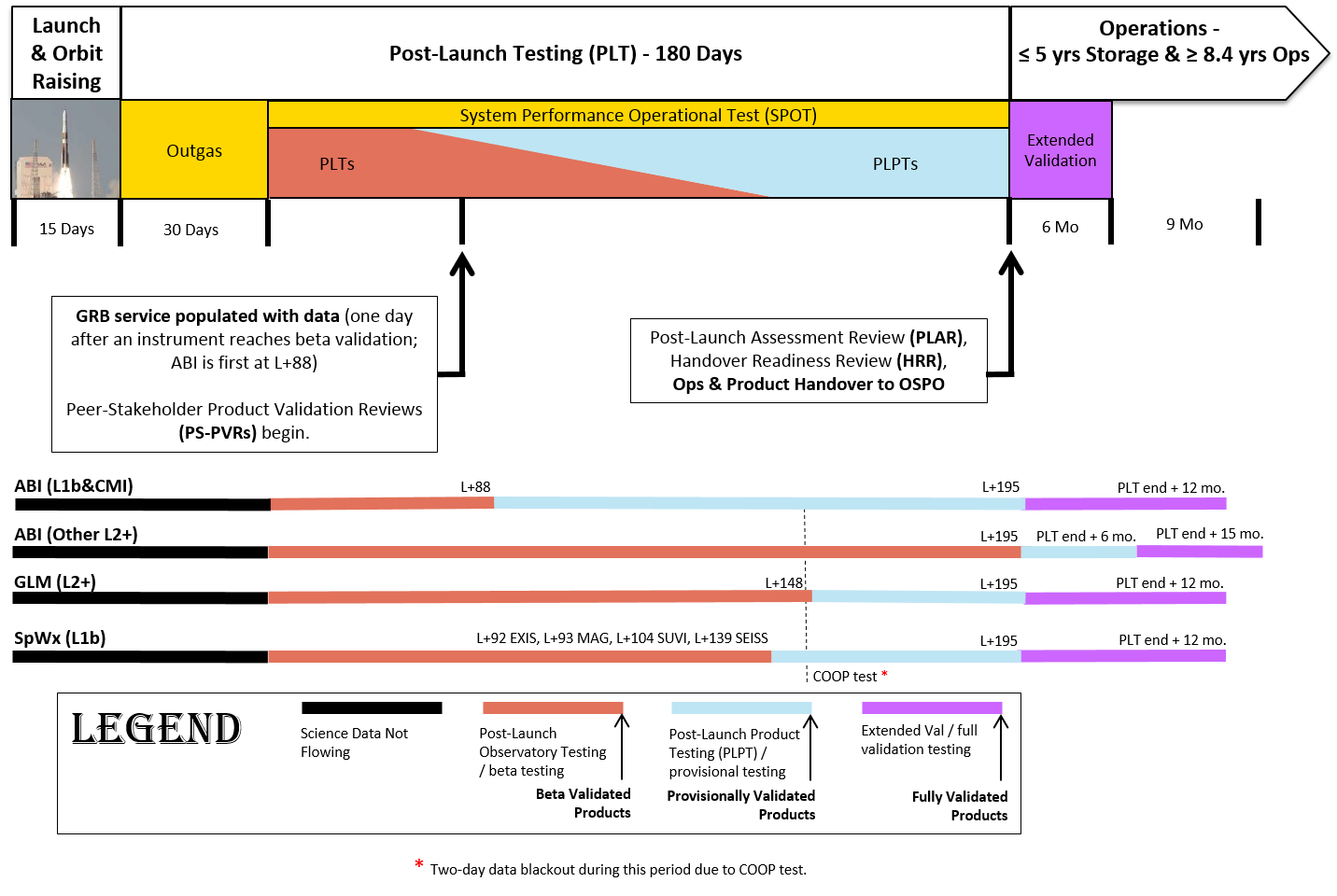 External Distribution
L+88 Days
Operations Handover
L+6 Months
East/West Assignment
L+12 Months
Internal Flow
L+15 Days
5/9/2016
NOAA Satellite PG/User Readiness Meeting, May 2016
11
Detailed Data Release Strategy
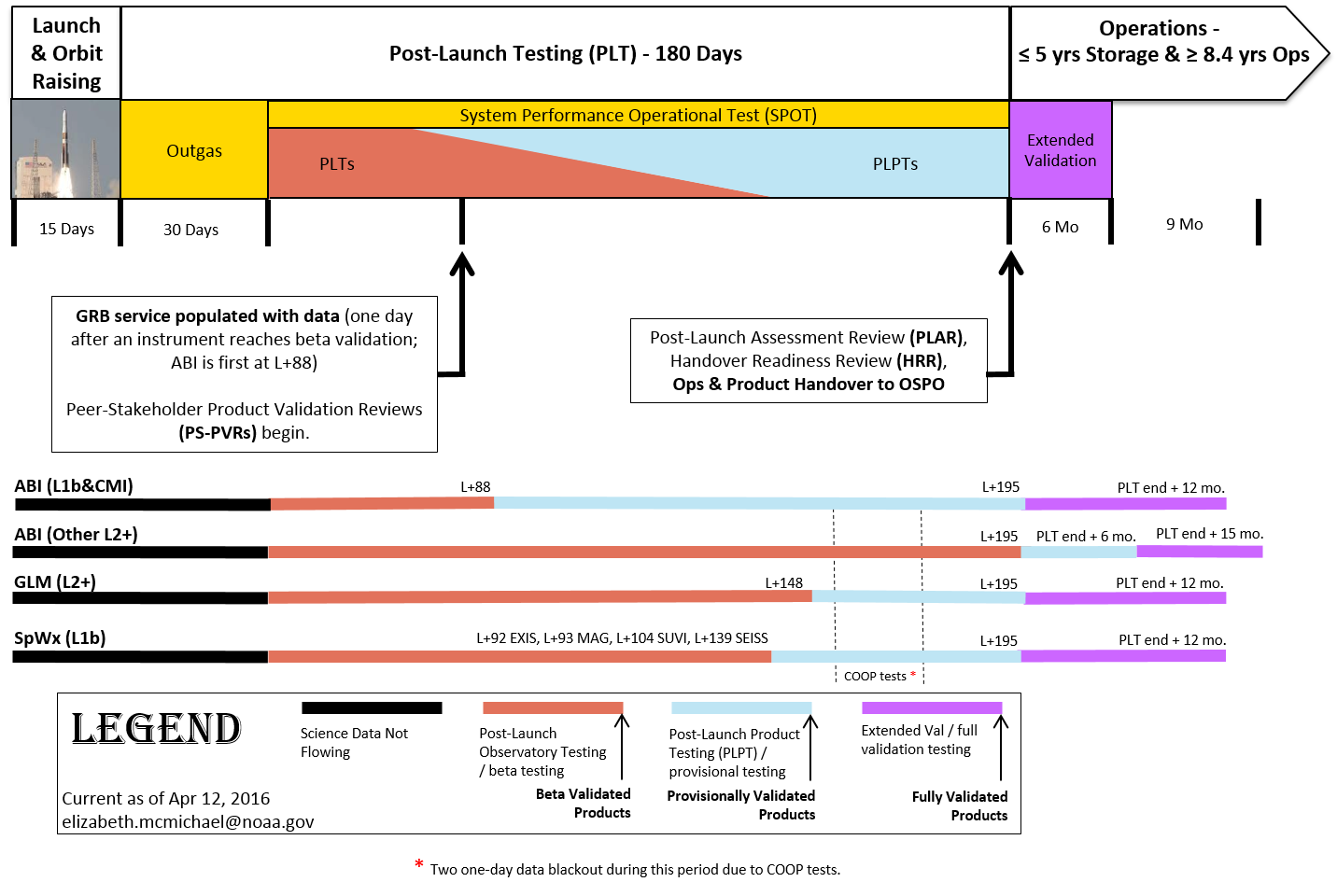 External Distribution
L+88 Days
Handover Readiness
Review (HRR) &
Operations Handover
L+6 Months
East/West Assignment
L+12 Months
Internal Flow
L+15 Days
Declaration of Maturity 
Milestones occurs at 
Peer-Stakeholder Product
Validation Reviews (PS-PVRs)
5/9/2016
NOAA Satellite PG/User Readiness Meeting, May 2016
12
Product Maturity Levels
What do the Product Maturity Levels mean? There is a PS-PVR at each stage as a method of informing the user community of the following readiness for use:

Beta: Products are made available to users to gain familiarity with data formats and parameters. It has been minimally validated and may still contain significant errors and is not optimized for operational use.

Provisional: Product ready for operational use but has documented known issues. Product analyses are sufficient to communicate product performance to users relative to expectations.

Full: Product is operational. All known product anomalies are resolved and/or documented and shared with the user community.
5/9/2016
NOAA Satellite PG/User Readiness Meeting, May 2016
13
What is a PS-PVR?
A Peer Stakeholder - Product Validation Review (PS-PVR) appraises the status of product quality with respect to Program definitions. The PS-PVR Panel has the authority to declare products have achieved a product maturity level and provides guidance on work expected to achieve the next maturity level.
Chair:  Steve Goodman, GOES-R Program Scientist
Panel (consolidated recommendations to Chair): NOAA GOES Operational Requirements Working Group and GOES-R PSE
Presenters:  CWG and AWG
Users:  NOAA Line Offices (NWS, NOS, NMFS, OAR, OMAO)
Instrument
Vendor
Analysis (L1b)
PS-PVR
CWG / AWG
Analysis
Declaration
Of 
Product Maturity Level
Customer
Forums
(ABI L2+, including CMI, GLM L2+)
5/9/2016
NOAA Satellite PG/User Readiness Meeting, May 2016
14
Focus during PS-PVRs
What will be the focus of the PS-PVR at the different maturity levels? 

Beta: 
Review present state of PLT activities and results 
Consider initial product quick looks 
Affirm release of data products to public 

Provisional: 
Review present state of PLPT activities and results 
Compare initial assessment to predicted performance 
Discuss user feedback, known anomalies, and remediation strategies
Recommend path to predicted performance 

Full: 
Review present state of continuing cal/val activities and results 
Compare ongoing assessment to predicted performance 
Recommend further optimization activities, considering mission parameters and priorities
Affirm dissemination of product quality assessment to public
5/9/2016
NOAA Satellite PG/User Readiness Meeting, May 2016
15
Tentative PS-PVR Schedule Given 10/13 Launch
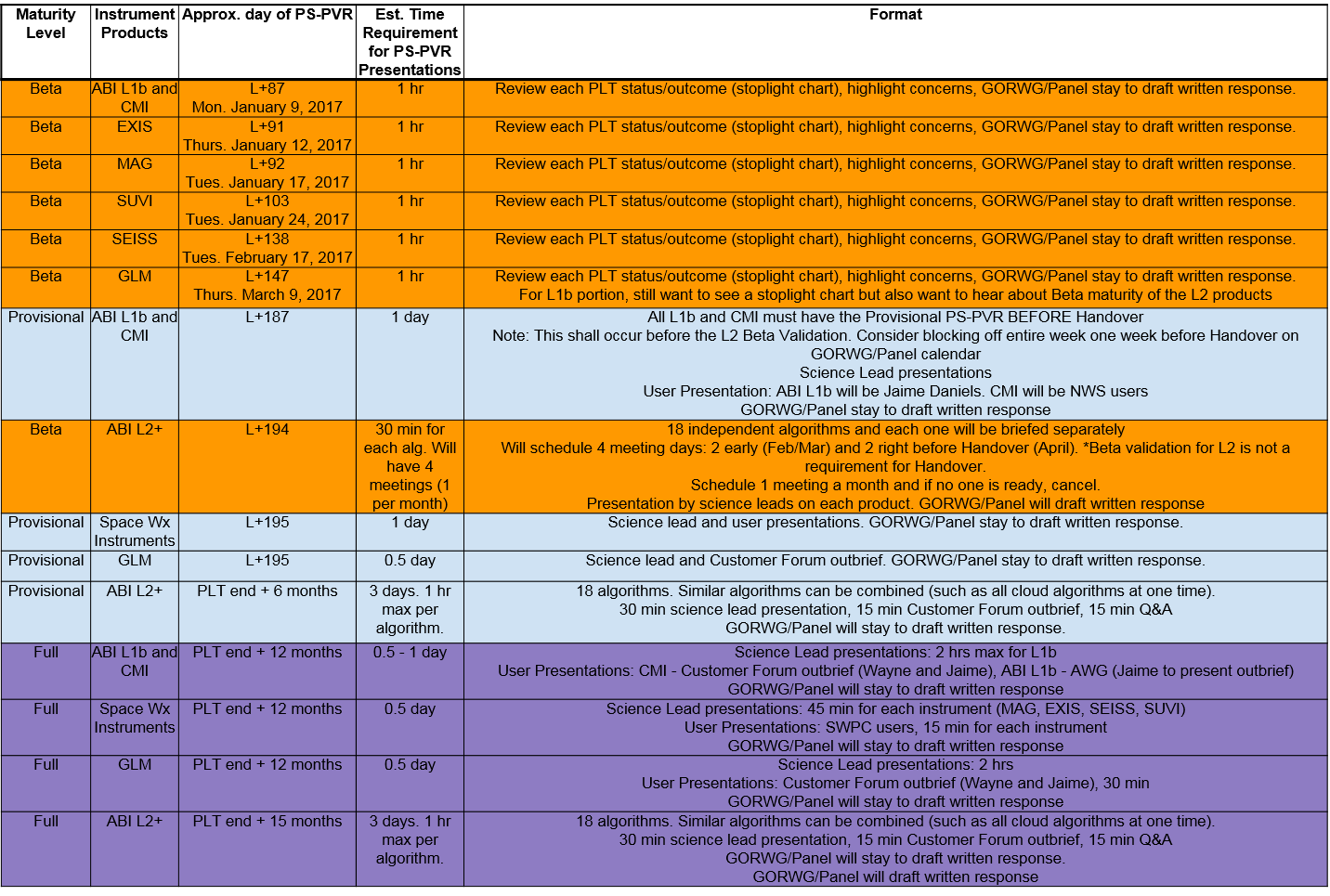 5/9/2016
NOAA Satellite PG/User Readiness Meeting, May 2016
16
PLPT Science Validation Success Criteria: Determination
GOES-R Pre-Launch Verification: 
The process of determining that the deliverable item meets specified requirements, using methods such as test, demonstration, analysis, and inspection.
GOES-R Post-Launch Validation: 
The process of determining that the deliverable item satisfies its intended use in its intended environment.  A post-launch re-certification of pre-launch predicted performance.
GOES-R LIRD, MRD, PORD Requirements
GOES-R CONOPS
Instrument Design, Fabrication, and Test
Defined PLPT Analysis Methods and Val Reference Data Spatial/Temporal Coverage Limits (in RIMPs)
Instrument Performance
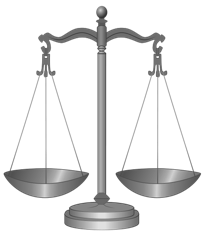 PLPT Analysis to Determine On-Orbit Product Performance
Model Analysis to Predict On-Orbit Product Performance
BASELINE
Comparison between determined and predicted on-orbit product science performance
5/9/2016
NOAA Satellite PG/User Readiness Meeting, May 2016
17
First Public Image Release
5/9/2016
NOAA Satellite PG/User Readiness Meeting, May 2016
18
First Public Image Release
The first public image of ABI will be notionally released 61 days after launch.
The following tentative criteria must be met before image release:
Full disk image navigation and radiometric accuracy is qualitatively acceptable (e.g., no inversion, minimal striping, no clear saturation)
Visibly free of non-physical artifacts
Image is captured during local daylight hours with significant discernible geographic features (e.g. moderate cloud cover)
All 16 channels meet above criteria
No open flight (spacecraft or instrument) or ground incident reports preventing instrument readiness for first image broadcast
Vendor and science teams GO
Program and project management GO
Data mock-ups are in hand and now turning to Outreach Coordinators for story-board layouts and PLT release plan
5/9/2016
NOAA Satellite PG/User Readiness Meeting, May 2016
19
Questions?
5/9/2016
NOAA Satellite PG/User Readiness Meeting, May 2016
20